الوحدة الثانية
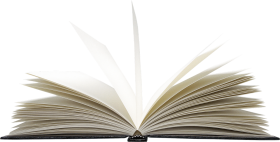 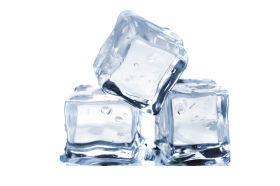 النمو الإنساني
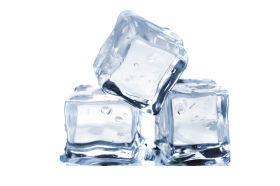 الدرس الأول
2-1
ثانيًا:
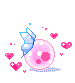 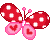 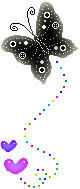 مرحلة الطفولة Childhood
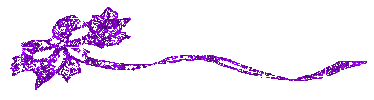 هي المرحلة الأولى من حياة المرء بعد مولده وفيها جوانب تغير متنوعة، جسمية وحركية وانفعالية واجتماعية وهي مترابطة وتؤثر بعضها في بعض ولكن قسمت بهدف التبسيط إلى:
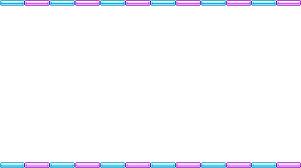 أقسام مرحلة الطفولة
الطفولة المتأخرة
المهد
الطفولة المبكرة
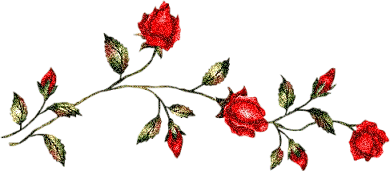 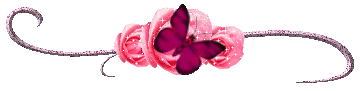 مفاهيم ومصطلحات؟
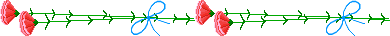 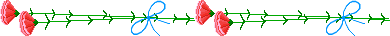 المهد: هي المرحلة التي تبدأ من الولادة حتى نهاية السنة الثانية.
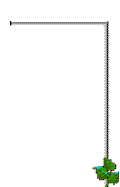 1- مرحلة المهد Infancy
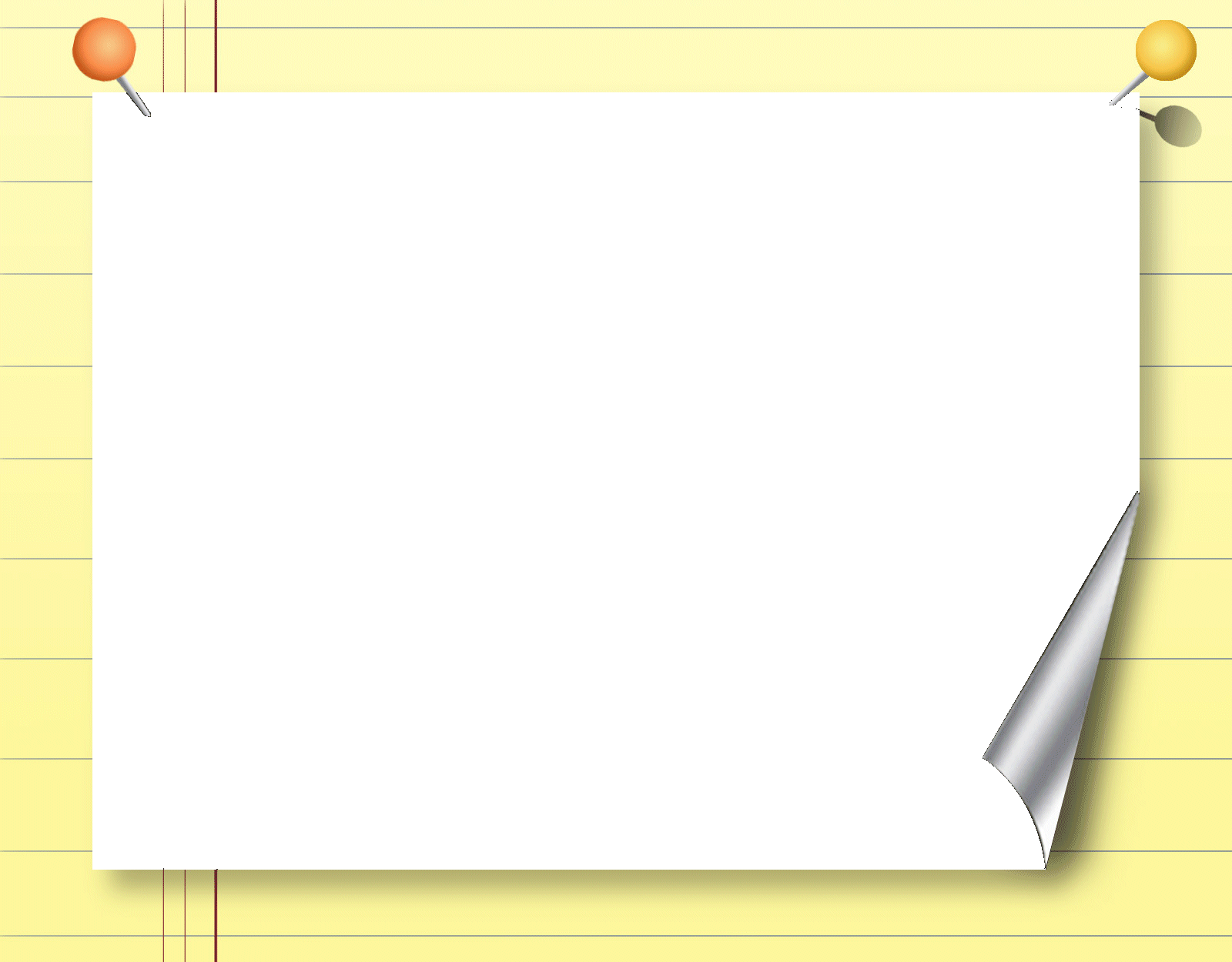 حياة الإنسان منذ لحظة الإخصاب وحتى الوفاة على درجة كبيرة من الأهمية وتتميز بخصائص جسيمة وعاطفية وأخلاقية وعقلية مختلفة باختلاف المرحلة العمرية التي يمر بها الإنسان وبدراستك لهذه الخصائص ستمتلك القدرة على فهم وتفسير الكثير من الظواهر التي تحدث للإنسان.
مظاهر النمو في مرحلة المهد وكيف يمكن التعامل معها:
1- سرعة نمو جسم الإنسان تكون أكبر كلما كان أصغر ابتداء من لحظة التلقيح، وحتى نهاية السنة الثانية من العمر.
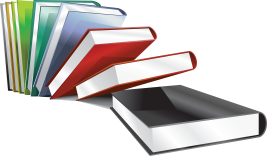 مظاهر النمو في مرحلة المهد وكيف يمكن التعامل معها:
2- يبدأ النمو الحركي للعضلات الكبيرة مثل الأذرع والأرجل، والنمو الحركي للعضلات الصغيرة في اليد والأصابع.
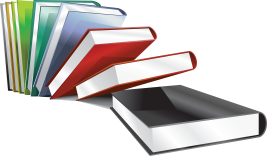 مظاهر النمو في مرحلة المهد وكيف يمكن التعامل معها:
3- يبدأ الطفل بإصدار الأصوات والمناغاة وينطق كلماته الأولى في المتوسط عند عمر السنة، وتزداد الكلمات بسرعة في السنة الثانية والثالثة من العمر.
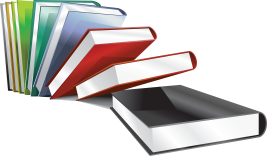 مظاهر النمو في مرحلة المهد وكيف يمكن التعامل معها:
4- الطفل في هذه المرحلة يحتاج أن يعيش في بيئة آمنة وثرية تحقق له حاجاته في وقت مناسب وبطريقة مستقرة.
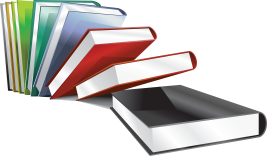 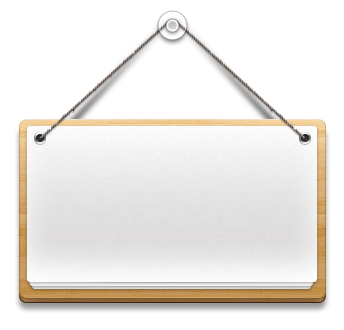 نشاط 2-2
خذ مقياس متري، وقص أبعاد جسمك الآن واحسب نسبة الرأس والساقين والأذرع بالنسبة للطول الكلي للجسم قم بنفس النشاط مع طفل صغير من الأسرة، أو مولود بوجود والدته. سجل ملاحظاتك.
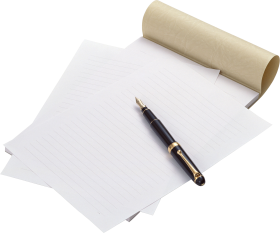 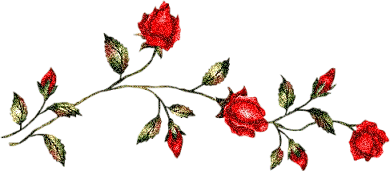 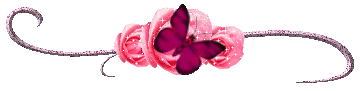 مفاهيم ومصطلحات؟
اللغة: هي نظام من الأصوات والمقاطع يكون كلمات وجمل لها معاني اجتماعية في المجتمع الذي يعيش فيه الطفل.
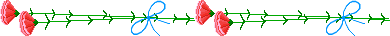 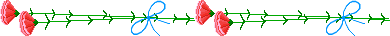 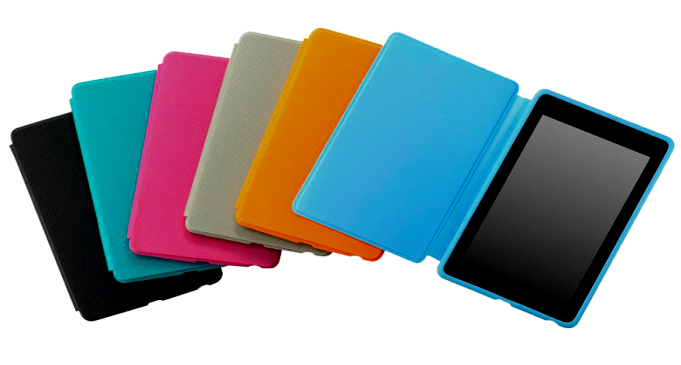 مهارات حياتية
تعتبر مهارة التأكد من صحة الأفكار مهمة لتؤسس أحكامنا على أسباب معقولة قيم مدى صحة ما هو سائد حول أن يكون الطفل في مكان هادئ بعيد عن الناس والأشياء وعدم التفاعل معه إلا وقت الرضاعة والتغيير باعتباره لا يفهم ولا يعرف الكلام.
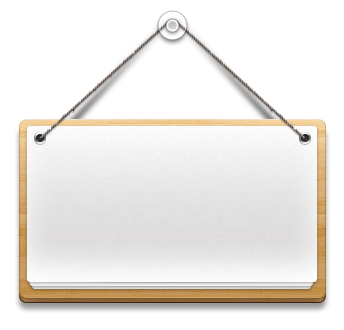 نشاط 2-3
اقترح طريقة تساعد الأم على تنمية المهارات اللغوية لدى طفلها.
تتطور لغة الأطفال بشكل سريع خلال السنوات الأولى من أعمارهم، حيث يتقن الأطفال الكثير من المهارات اللغوية مع بلوغهم عمر (5-6 سنوات), والتطور اللغوي عند الطفل ينطوي على مهارتي الاستقبال (الفهم)، والتعبير (الكلام), علمًا بأن مهارة الاستقبال تنضج قبل مهارة التعبير,
اقترح طريقة تساعد الأم على تنمية المهارات اللغوية لدى طفلها.
وتتسم سرعة التطور اللغوي عند الأطفال بالتباين الشديد من طفل إلى آخر، فكثيرًا ما يصل بعض الأطفال إلى عمر الثلاث سنوات ولا يزالون لا يتقنون سوى بضعة كلمات محدودة، بينما تجد أن ابن السنتين أو أقل بقليل يتحدثون بجمل واضحة ومفهومة إلى حد جيد, ويمكن تفسير هذا التباين من خلال العوامل المؤثرة في التطور اللغوي.
اقترح طريقة تساعد الأم على تنمية المهارات اللغوية لدى طفلها.
العوامل التي تؤثر في النمو اللغوي: 
هناك مقومات أساسية تساعد في نمو اللغة بشكل طبيعي وحدوث خلل في هذه المقومات يؤثر في تطور اللغة عند الطفل ومنها:
اقترح طريقة تساعد الأم على تنمية المهارات اللغوية لدى طفلها.
1- سلامة القنوات الحسية: مثل الحواس السمعية والبصرية حتى الشم والتذوق.
2- صحة وظيفة الدماغ: فهم وتكوين الكلمات يحتاج إلى قدرات عقلية سليمة من حيث النشاط العصبي العضلي والقدرة الذهنية، حيث أن الدماغ هو موضع إدراك وفهم وتدخل عمليات الكلام.
اقترح طريقة تساعد الأم على تنمية المهارات اللغوية لدى طفلها.
3- قدرة فسيولوجية: أن تكون الأعضاء النطقية المسئولة عن إنتاج الكلام سليمة (اللسان– الشفاه– الحنجرة– الأوتار الصوتية– الفكين– الأسنان).
اقترح طريقة تساعد الأم على تنمية المهارات اللغوية لدى طفلها.
4- الصحة النفسية: حيث أن العوامل النفسية المختلفة التي تحدث في بيئة الطفل تعوق أو تعجل نمو لغة الطفل وتؤثر الاضطرابات النفسية عند الطفل على نمو اللغة بشكل طبيعي.
إثراء
يرى عالم النفس (بياجيه) (Piaget) أن العالم بالنسبة للطفل حديث الولادة عبارة عن شريط من الصور المتحركة تنمحي فيه الصورة بمجرد زوالها من المجال الحسي فهو يتعرف على الأم ولا يعرف أنها تظل موجودة بعد أن تختفي عن عينيه وبعد الشهر الخامس يبدأ الطفل بالاتصال ذهنيًا بالأشياء الغائبة عن بصره.
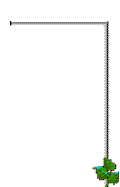 2- مرحلة الطفولة المبكرة Early Childhood:
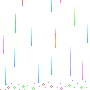 اختلف التسميات التي أطلقت على هذه المرحلة لاختلاف الأسس التي اعتمدت عليها في تقسيم مراحل حياة الإنسان فقد عرفت مرحلة (الطفولة المبكرة) وفقًا للأساس البيولوجي ومرحلة (ما قبل المدرسة) وفقا للأساس التربوي.
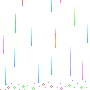 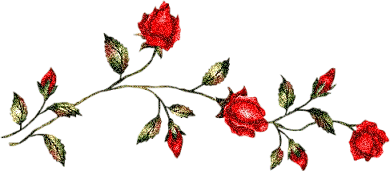 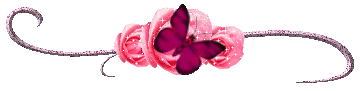 مفاهيم ومصطلحات؟
الطفولة المبكرة: هي المرحلة التي تبدأ من بعد السنة الثانية وحتى اكتمال ست سنوات (مرحلة ما قبل المدرسة).
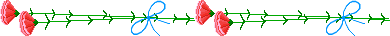 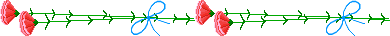 مظاهر النمو في هذه المرحلة وكيف يمكن التعامل معها:
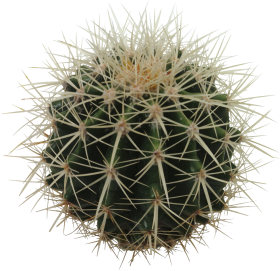 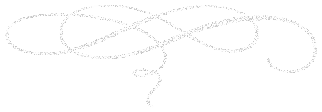 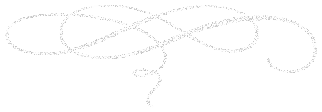 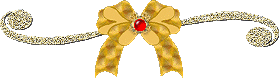 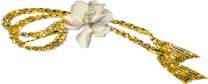 1- النمو الحركي في مرحلة الطفولة المبكرة:
يبدأ الطفل بالقفز والجري، ويطعم نفسه ويغسل يديه، وينظف نفسه، ولذلك يجب أن تعطيه بيئته الفرصة لتعلم هذه الأشياء، بل أنه من شروط النمو السليم.
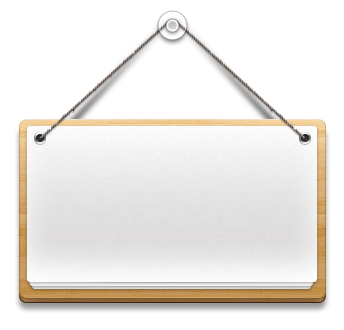 نشاط 2-4
اكتب أكبر عدد من الكلمات المرادفة لكلمة الطفولة المتأخرة
مرحلة الإزعاج والمشكلات، مرحلة العراك، مرحلة الأقران.
إثراء
الاختلافات بين الجنسين في اللعب:
يرى بعض العلماء ومنهم جيلجان (Gilligan) أن أنشطة اللعب عند الذكور تهيئهم لتطوير العضلات التي سيحتاجون لاستخدامها في المستقبل، في حين تلعب الأنشطة التي تقوم بها الإناث دورًا في تعليمهم الصبر والتعاون والقابلية للتأثر بالعوامل الخارجية واكتساب مهارات تساعدهم في الحياة العائلية.
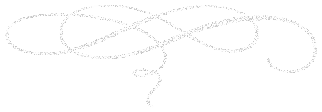 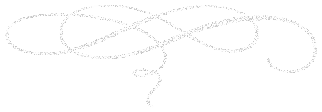 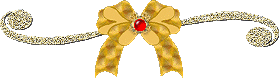 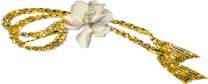 2- النمو اللغوي:
تنمو اللغة سريعًا في هذه الفترة ويتضاعف المحصول اللغوي للطفل، ويستخدم الطفل رموزًا كثيرة للدلالة على أشياء وأفعال مختلفة.
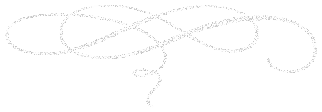 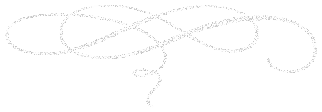 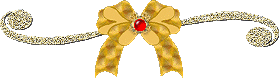 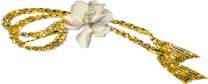 3- النمو العقلي:
يكون الطفل في هذه المرحلة متمركزًا حول ذاته، لديه سعة الخيال (اللعب التخيلي) ويكون كثير الأسئلة وذلك أمر طبيعي وصحي لأنها الوسيلة التي من خلالها ينمو معرفيًا وعقليًا، وفي هذه المرحلة يقلد من حوله لاكتساب المهارات.
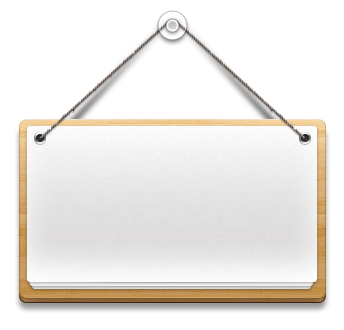 نشاط 2-5
قد يقلق بعض الآباء من أطفالهم يقضون وقتًا طويلًا في اللعب التخيلي بدلًا من الاتصال بالأطفال الآخرين؟ هل هذا القلق في محله؟ وضح ذلك.
هذا القلق في غير محله.
حيث أن الطفل في هذه المرحلة متمركز حول ذاته، لديه سعة الخيال (اللعب التخيلي) ويكون كثير الأسئلة وذلك أمر طبيعي وصحي لأنها الوسيلة التي من خلالها ينمو معرفيًا وعقليًا، وفي هذه المرحلة يقلد من حوله لاكتساب المهارات.
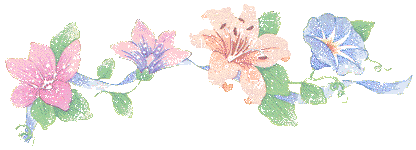 تعلم ذاتي
هل كل طفل له صديق خيالي؟ ولماذا؟
نعم لكل طفل صديق خيالي، حيث أن الطفل في هذه المرحلة متمركز حول ذاته، لديه سعة الخيال (اللعب التخيلي).
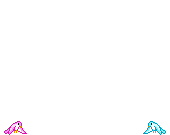 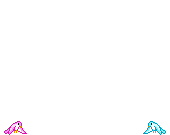 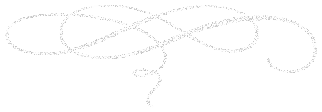 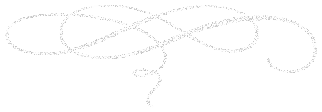 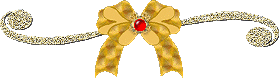 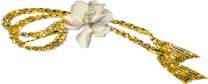 4- النمو الانفعالي والاجتماعي:
يريد الطفل أن يشعر بالقدرة والكفاءة والاستقلالية، ليشبع الحاجة إلى توكيد الذات ويكون علاقات اجتماعية مختلفة، ويتحول اللعب هذه المرحلة إلى اللعب الجماعي بدلًا من التخيلي في المرحلة السابقة.
إثراء
أثبتت الدراسات أن الصداقات تكون أكثر نجاحًا وأكثر قوة كلما كبر عمر الإنسان، وحسب بعض الدراسات فإن طفل الأربع سنوات قد يقضي 30% من وقته مع الأصدقاء و70% مع الكبار، أما طفل ال 11 عامًا فإنه يقضي 60% من وقته مع أصدقائه سواء متواجدون معًا أو على الهاتف وحديثًا باستخدام الانترنت.
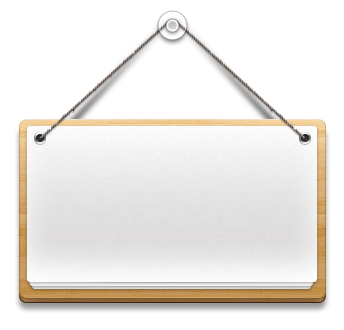 نشاط 2-6
من المتوقع من الطفل في هذه المرحلة التصرف بشكل مهذب يناسب مرحلته، اذكر مثال.
......................
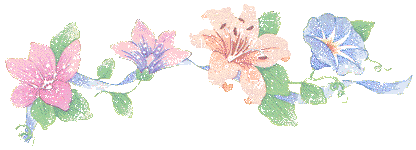 تعلم ذاتي
كيف يستطيع الطفل أن يوازن بين سلوكه التلقائي وتأكيد الذات والاستقلال وما يتبعها من نشاط زائد، وبين القيود التي يضعها الأهل لمنعه من أشياء يعرفون مقدمًا أنه من الصعب القيام بها، أو عندما يقوم بأحداث فوضى
(ارجع لمصادر المعلومات كالمواقع النفسية على شبكة الانترنت أو المكتبات العامة)
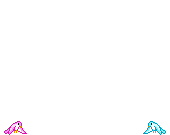 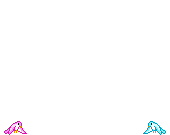 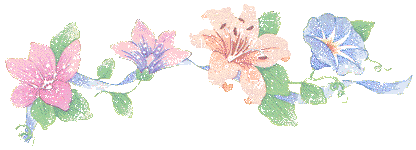 تعلم ذاتي
…………
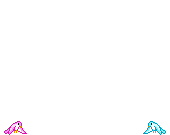 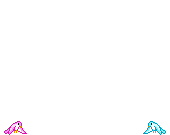 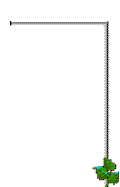 3- مرحلة الطفولة المتأخرة Later Childhood:
استخدم الآباء والمربين العديد من التسميات لهذه المرحلة (مرحلة الإزعاج والمشكلات) ومرحلة (العراك) هناك من علماء النفس يطلقون على هذه المرحلة مرحلة الأقران.
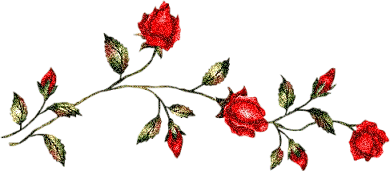 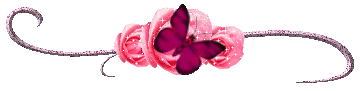 مفاهيم ومصطلحات؟
مرحلة الطفولة المتأخرة: (6-12سنة) هم أطفال المرحلة الابتدائية من التعليم النظامي.
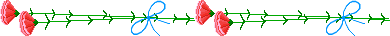 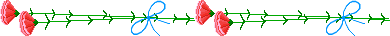 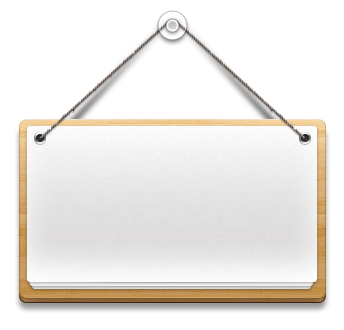 نشاط 2-7
صف مرحلة طفولتك المتأخرة هل هي مرحلة مشكلات أم عراك أم ارتباط بالأقران. اذكر شواهد لذلك.
......................
مظاهر النمو في هذه المرحلة:
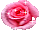 1- النمو الجسمي والحركي:
يكون النمو الجسمي بطيئًا وهناك تقدم واضح في اكتساب المهارات الحركية الدقيقة وتظهر بوضوح الفروق بين الجنسين في حركة ولعب كل منهما.
2- النمو العقلي:
تتميز هذه المرحلة بالقدرة على التفكير المنطقي لدى الطفل والتخلص من صفة التفكير الذاتي.
3- النمو الاجتماعي:
يختار صداقاته بناء على تشابه الميول نحو الأنشطة المختلفة بدلًا من أن تفرض عليه من الآخرين.
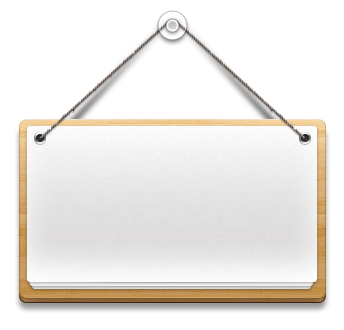 نشاط 2-8
عندما لا يستطيع الطفل الالتزام بما يلقى عليه من مسئوليات في هذه المرحلة ما هي اقتراحاتك للأهل؟
اقترح علي الأهل أن يختاروا التزامات مناسبة لسن الطفل لكي يقدر علي تنفيذها.
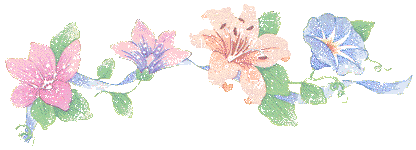 تعلم ذاتي
كيف تستفيد من معرفتك لخصائص نمو أطفال المرحلة الابتدائية (أخوك- أختك) لمساعدتهم ليشعروا بالإنجاز بدلًا من الشعور بالنقص.
بالتشجيع والإثناء عليهم.
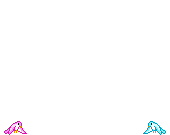 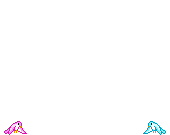